Scenario 1
(Write a brief sentence describing the scenario setting)
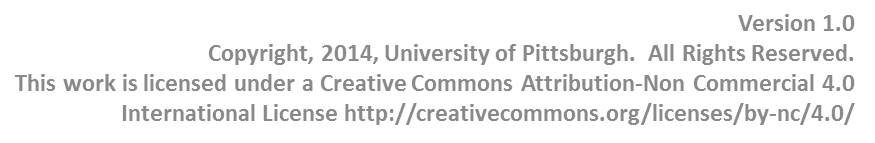 [Speaker Notes: READ NARRATIVE OF SCENARIO 1:
(Write a paragraph narrative describing a scenario involving a study participant and/or research staff or within study setting that is specific to your study) 

YOU CAN ALSO REFER TO THE 4 EXAMPLE SCENARIOS PRESENTED IN THE FULL PPT PRESENTATION . WE SUGGEST HAVING 2-3 GOOD ETHICAL RESEARCH EXAMPLES AND ONE BAD ETHICAL EXAMPLE]
What Does Good Ethical Research Look Like?
Scenario 1:
Participant – (fill in depending on the scenario)
Research Staff – (fill in depending on the scenario)
Outcome – (fill in depending on the scenario)
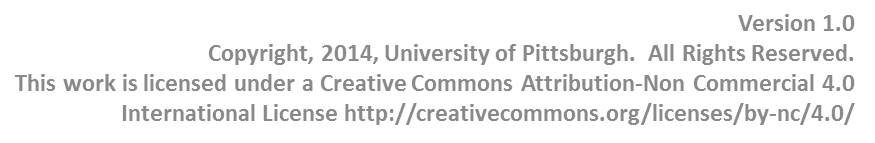 [Speaker Notes: TOPIC SENTENCE: What does good research ethics look like? Lets review this scenario I just read…..

NARRATIVE:
***DISCUSS the outlined bullet points in the slide, IDENTIFY the people involved and how the POSITIVE outcome came about in this scenario

DISCUSSION NOTES:]
Identify Good Research Ethics Principles Used
Research staff …….
(fill in bullets)
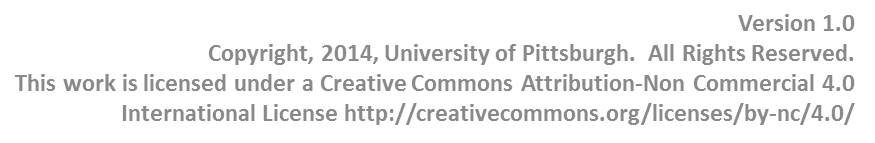 [Speaker Notes: TOPIC SENTENCE: Lets identify the good research ethics used in this scenario

NARRATIVE:
***ALLOW GROUP TO IDENTIFY the SPECIFIC things from outlined bullet points in the slide 

(Outline below and identify key discussion topics you would like to cover as GOOD research ethics from this scenario)]
Scenario 2
(Write a brief sentence describing the scenario setting)
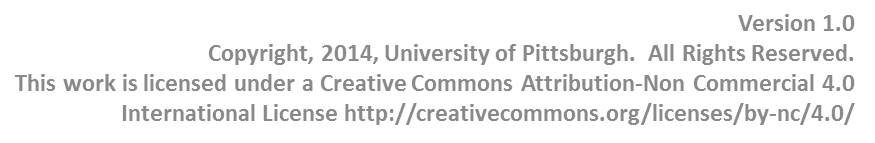 [Speaker Notes: READ NARRATIVE OF SCENARIO 2:
(Write a paragraph narrative describing a scenario involving a study participant and/or research staff or within study setting that is specific to your study)]
What Does Good Ethical Research Look Like?
Scenario 2:
Participant – (fill in depending on the scenario)
Research Staff – (fill in depending on the scenario)
Outcome – (fill in depending on the scenario)
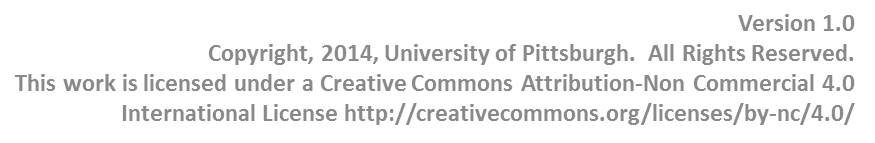 [Speaker Notes: TOPIC SENTENCE: What does good research ethics look like? Lets review this scenario I just read…..

NARRATIVE:
***DISCUSS the outlined bullet points in the slide, IDENTIFY the people involved and how the POSITIVE outcome came about in this scenario

DISCUSSION NOTES:]
Identify Good Research Ethics Principles Used
Research staff …….
(fill in bullets)
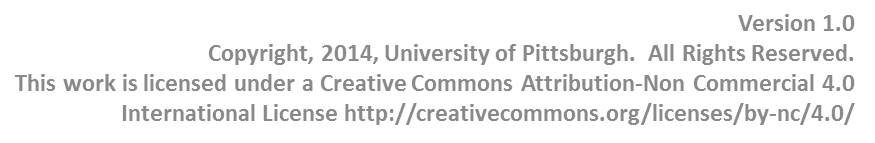 [Speaker Notes: TOPIC SENTENCE: Lets identify the good research ethics used in this scenario

NARRATIVE:
***ALLOW GROUP TO IDENTIFY the SPECIFIC things from outlined bullet points in the slide 

(Outline below and identify key discussion topics you would like to cover as GOOD research ethics from this scenario)]
Scenario 3
(Write a brief sentence describing the scenario setting)
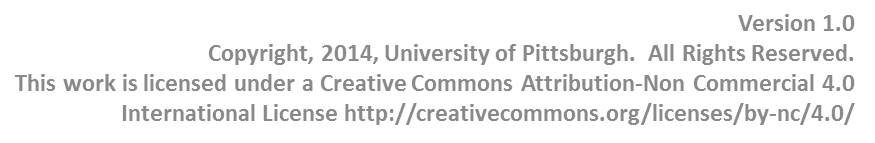 [Speaker Notes: READ NARRATIVE OF SCENARIO 3:
(Write a paragraph narrative describing a scenario involving a study participant and/or research staff or within study setting that is specific to your study)]
What Does Good Ethical Research Look Like?
Scenario 3:
Participant – (fill in depending on the scenario)
Research Staff – (fill in depending on the scenario)
Outcome – (fill in depending on the scenario)
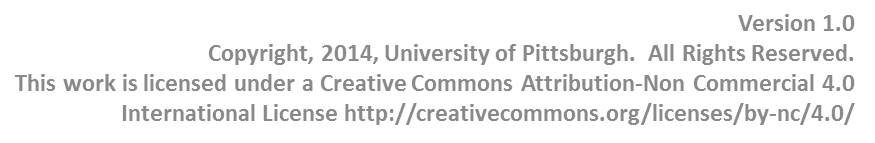 [Speaker Notes: TOPIC SENTENCE: What does good research ethics look like? Lets review this scenario I just read…..

NARRATIVE:
***DISCUSS the outlined bullet points in the slide, IDENTIFY the people involved and how the POSITIVE outcome came about in this scenario

DISCUSSION NOTES:]
Identify Good Research Ethics Principles Used
Research staff …….
(fill in bullets)
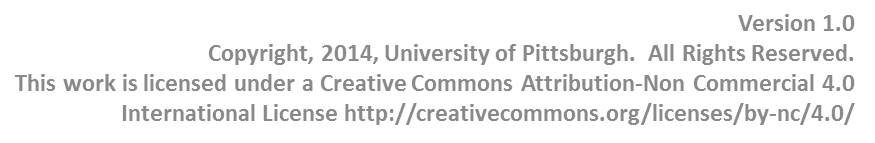 [Speaker Notes: TOPIC SENTENCE: Lets identify the good research ethics used in this scenario

NARRATIVE:
***ALLOW GROUP TO IDENTIFY the SPECIFIC things from outlined bullet points in the slide 

(Outline below and identify key discussion topics you would like to cover as GOOD research ethics from this scenario)]
Scenario 4
(Write a brief sentence describing the scenario setting)
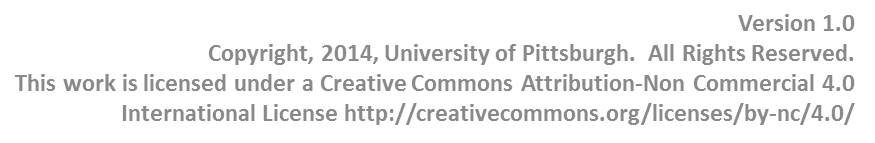 [Speaker Notes: READ NARRATIVE OF “BAD” SCENARIO :
(Write a paragraph narrative describing a BAD scenario involving a study participant and/or research staff or within study setting that is specific to your study)]
What Does BAD Research Ethics Look Like?
Scenario 4:
Participant – (fill in depending on the scenario)
Research Staff – (fill in depending on the scenario)
Outcome – (fill in depending on the scenario)
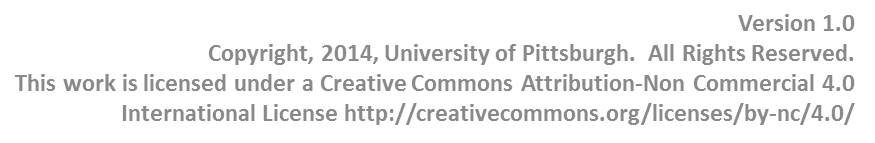 [Speaker Notes: TOPIC SENTENCE: What does BAD research ethics look like? Lets review this scenario I just read…..

NARRATIVE:
***DISCUSS the outlined bullet points in the slide, IDENTIFY the people involved and how the NEGATIVE outcome came about in this scenario

DISCUSSION NOTES:]
Identify Negative/bad characteristics of Research Ethics
Research staff …….
(fill in bullets)
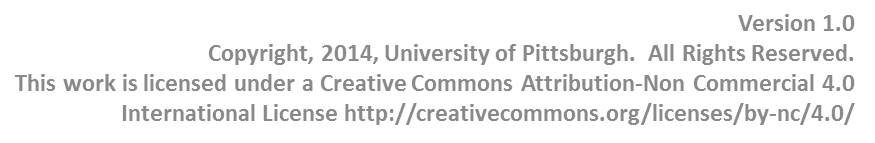 [Speaker Notes: TOPIC SENTENCE: Lets identify the good research ethics used in this scenario

NARRATIVE:
***ALLOW GROUP TO IDENTIFY the SPECIFIC things from outlined bullet points in the slide 

(Outline below and identify key discussion topics you would like to cover as BAD research ethics from this scenario)]